Na koji način ptice preživljavaju zimu?
Možemo li pomoći pticama da prežive zimske dane?
Koje su ptice stalno nastanjene u vašem kraju?
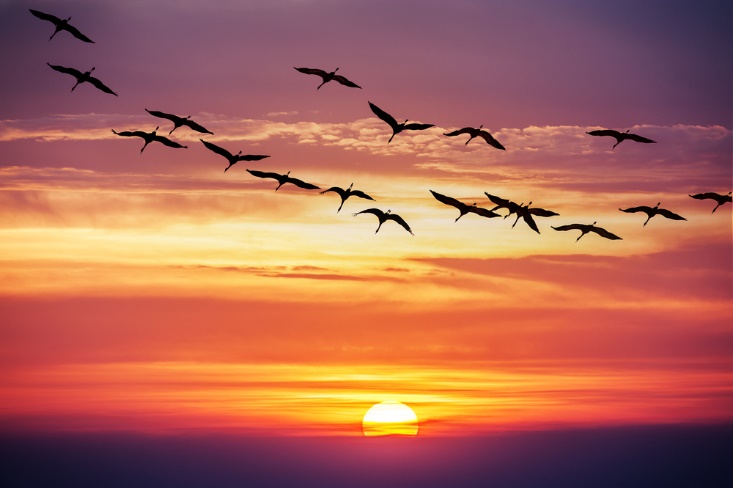 PROJEKTNI ZADATAK 
- HRANILICA ZA PTICE
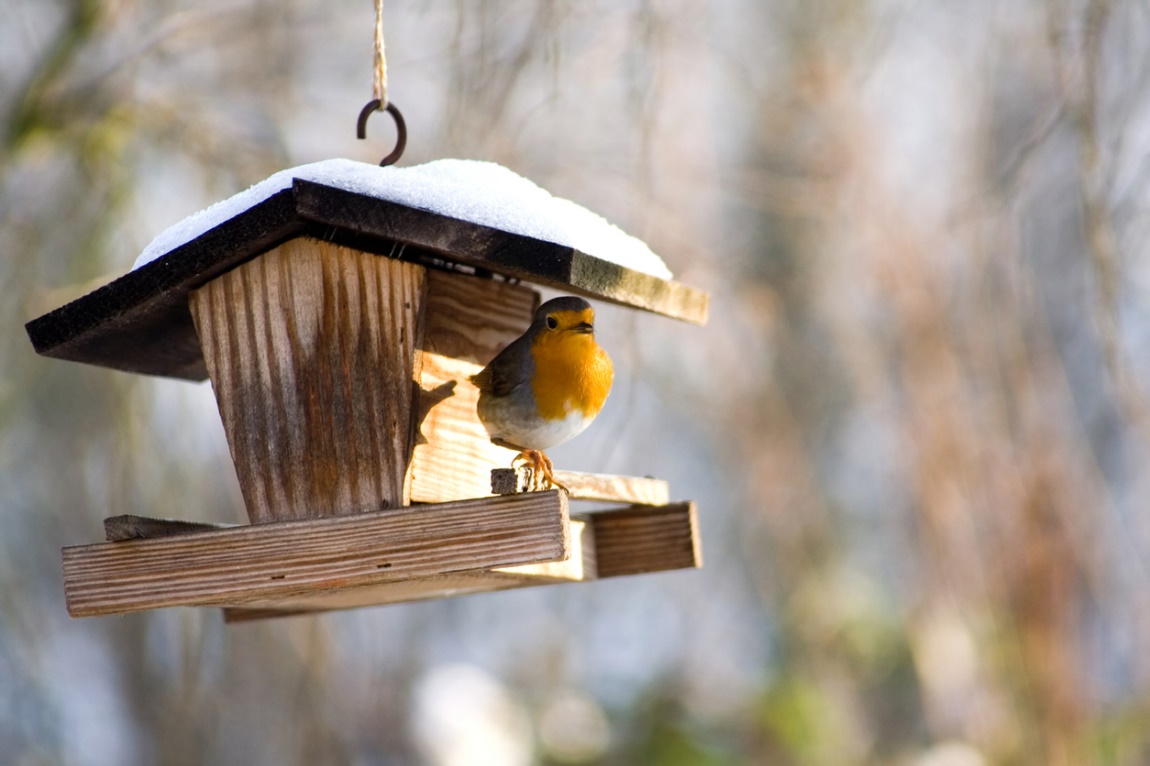 Gdje bi mogli postaviti hranilicu za ptice?
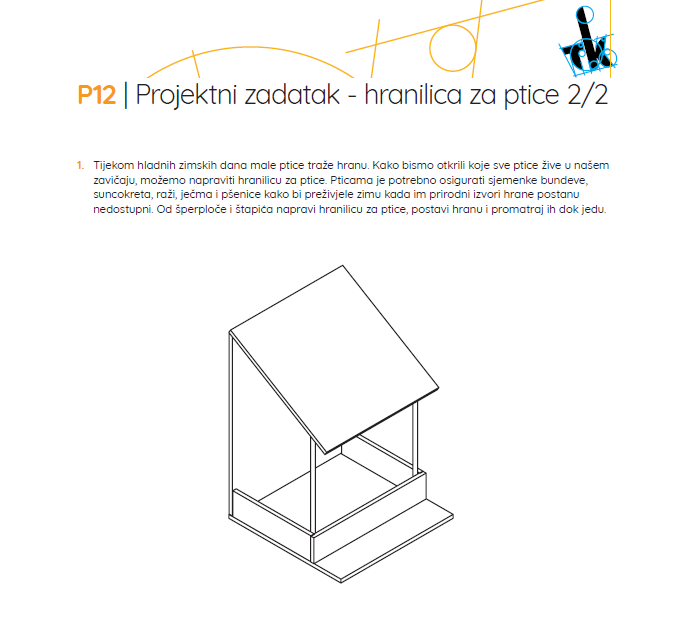 Izradi hranilicu za ptice!